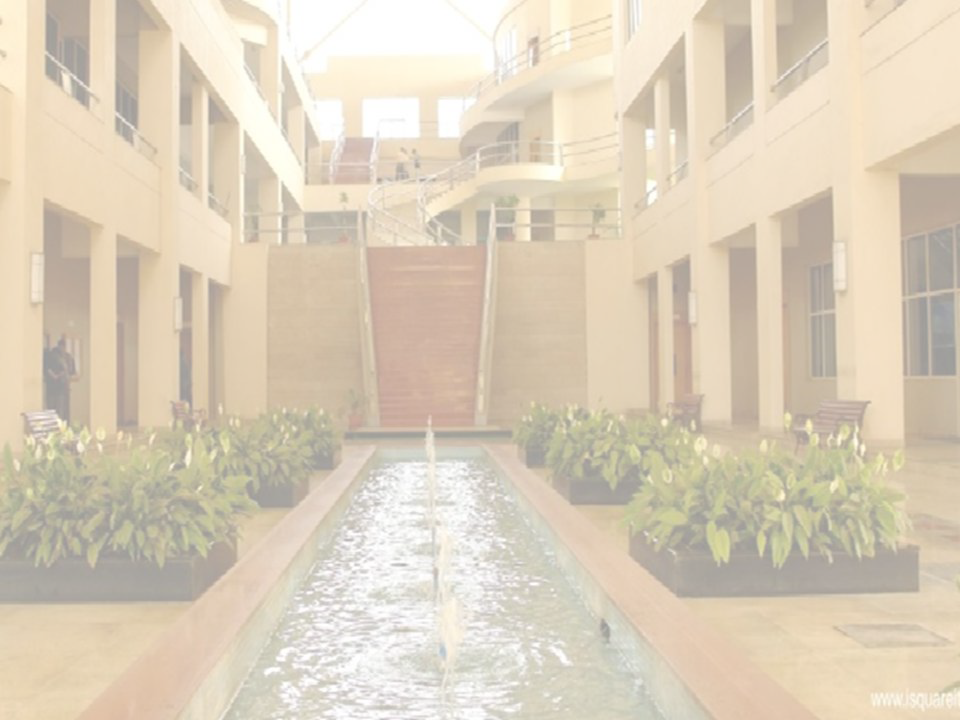 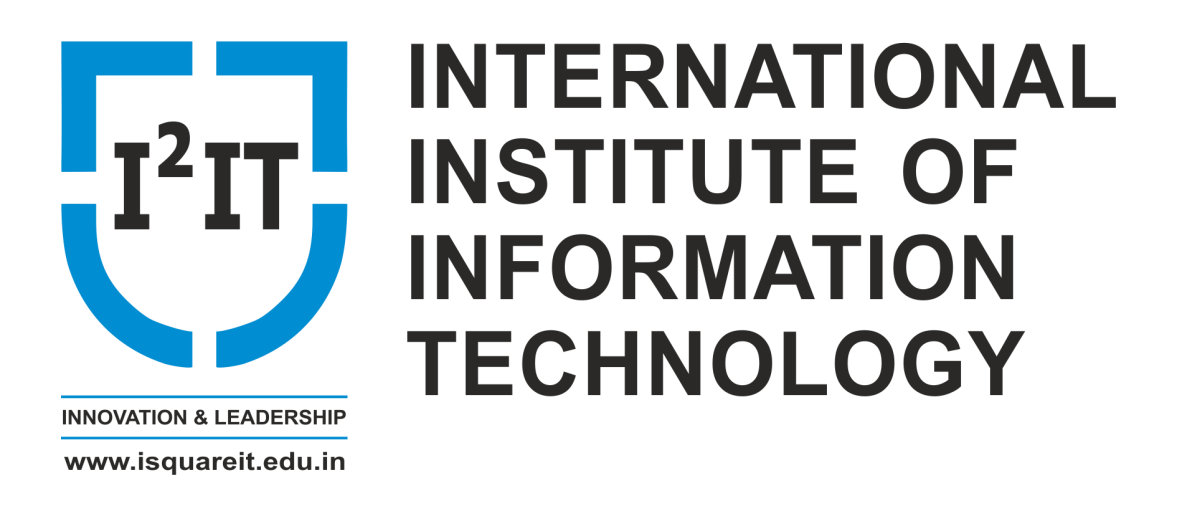 LR(0) PARSER
Mr.Sameer Prembabu Mamadapure
Information Technology Department

International Institute of Information Technology, I²IT
www.isquareit.edu.in
LR(k) Parsers
Left-to-right, rightmost derivation with k-token lookahead.
Most general parsing technique for deterministic grammars.
In general, not practical: tables too large  (10^6 states for C++, Ada).
Common subsets: SLR, LALR (1).
The states of the LR(0) automaton
An item is a point within a production, indicating that part of the production has been recognized:
    A      a. Bb , 
seen the expansion of a, expect to see expansion of B
A state is a set of items 

Transition within states are determined by terminals and non-terminals
Parsing tables are built from automaton:
action: shift / reduce depending on next symbol
goto: change state depending on synthesized non-terminal
Building LR (0) states
If a state includes:
           A        a .Bb

it also includes every state that is the start of B:
          B         . X Y Z  
Informally: if I expect to see B next, I expect to see anything that B can start with, and so on:
          X         . G H I 
States are built by closure from individual items.
A grammar of expressions: initial state
E’      E
 E      E + T | T;       --  left-recursion ok here.
 T      T * F | F;
 F      id | (E)  
 S0 = {  E’     .E,  E     .E + T,  E      .T, 
                   F      .id,   F       . ( E ) ,
                  T      .T * F,  T       .F }
Adding states
If a state has item  A     a .a b, 
      and the next symbol in the input is a, we shift a on the stack and enter a  state that contains item 

                               A      a a.b  
       (as well as all other items brought in by closure)

if a state has as item   A        a. , this indicates the end of a production: reduce action. 

If a state has an item   A        a .N b, then after a reduction that find an N, go to a state with A     a N. b
Construction of a predictive parsing table
The following rules are used to construct the predictive parsing table:
1. for each terminal a in FIRST(α), 
        add A → α   to matrix M[A,a]

2. if λ is in FIRST(α), then 
       for each terminal b in FOLLOW(A), 
        add A → α   to matrix M[A,b]
The LR (0) states for expressions
S1 = { E’    E.,  E    E. + T }
S2 = { E     T.,  T    T. * F }
S3 = { T     F. }
S4 = { F   (. E), } + S0 (by closure)
S5 = { F    id. } 
S6 = { E     E +. T, T    .T * F, T   .F, F    .id, F    .(E)}
S7 = { T     T *. F, F    .id, F    .(E)} 
S8 = { F     (E.), E     E.+ T}
S9 = { E     E + T., T    T.* F}
S10 = { T    T * F.},                   S11 = {F     (E).}
LR(0) Automaton
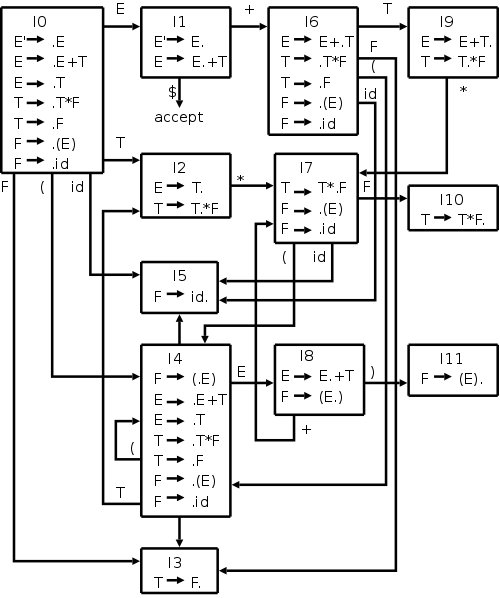